Brain is a Computer
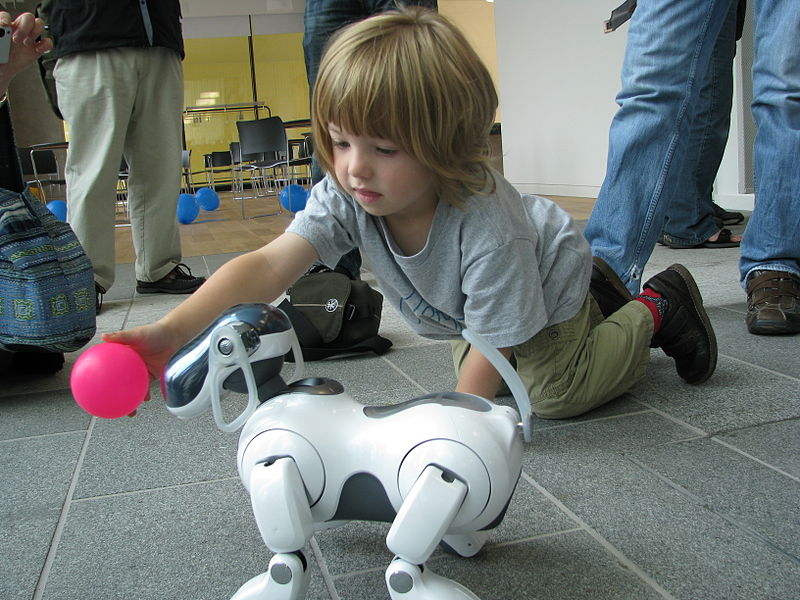 [Speaker Notes: Brain is a Computer Presentation
For the Brain is a Computer lesson, TeachEngineering.org]
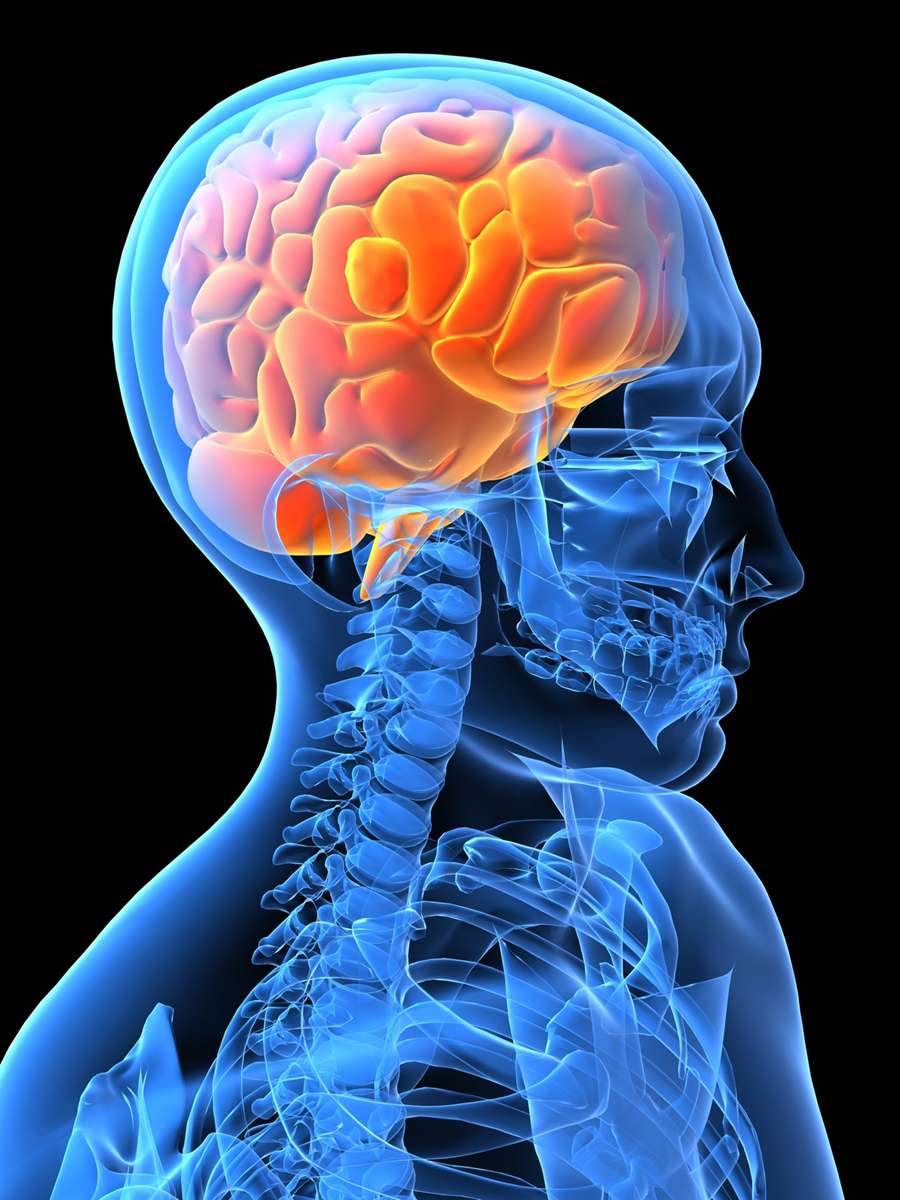 Objective 
The following slides include: 
A review of how a human compares to a robot, to set the context for the lesson. 
Comparisons of the human brain with the robot computer.
Days 1-3: 50 minutes each day
2
Brain is a Computer Quiz

Describe how your brain helps you command your arm to pick up a glass of juice.


Your brain is the controller for your body.  List four functions it performs.


Is your brain similar to a computer? In what respects is it similar and in what respects is it not?
3
[Speaker Notes: Day 1 pre-lesson assessent: Print out the pre-assessment quiz. Have students write their answers, or solicit answers from the class via discussion.]
Brain is a Computer Quiz Answers

 Describe how your brain helps you command your arm to pick up a glass of juice.

Once your brain decides to pick up the glass, neurons in your motor cortex command the muscles in your hand to move appropriately and pick up the glass. In the process, your brain uses feedback from your eyes (such as, is it going towards the glass, picking it up, etc.) and makes sure it is done as intended!

2. Your brain is the controller for your body.  List four functions it performs.

Example answers: Breathing, pumping blood by controlling heart, walking, drawing, thinking, planning, memory, speaking, sensing, etc.

 Is your brain similar to a computer?  In what respects is it similar and in what respects is it not?

Similarities: makes decisions, needs energy, takes inputs, uses electrical signals, gives outputs, stores memories
The brain processes information, needs energy (from food), takes information from senses and provides responses to muscles, using the nervous system as “wiring” for all communications. A computer has a central processing unit, needs power supply, and has lots of wiring for communications with input (sensors) and output devices (motors, speaker, etc.). (Differences will be discussed later.)
4
[Speaker Notes: Day 1 pre-lesson assessment]
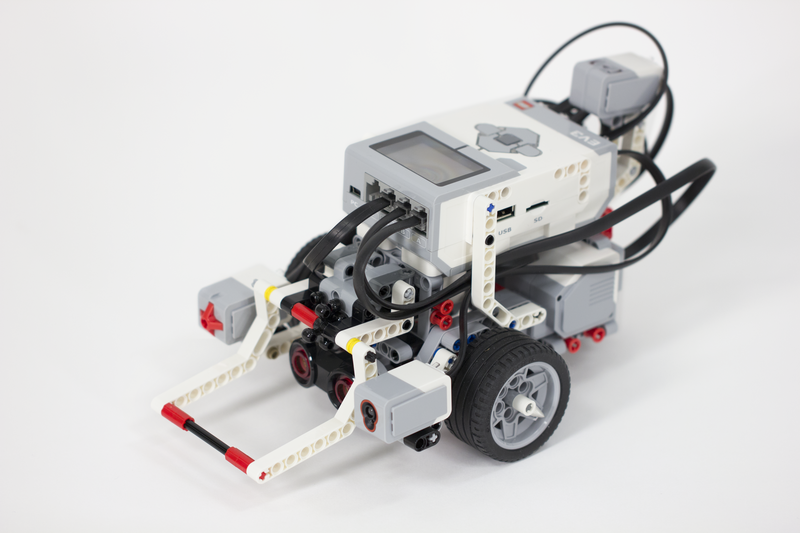 Review

EV3 ROBOT = 
EV3 brick (computer) + chassis + motors + wheels + sensors
EV3 Brick
Touch Sensor
EV3 Motor
5
Color Sensor
Ultrasonic Sensor
[Speaker Notes: The parts of a LEGO EV3 robot.]
EV3 Robot  vs. Human
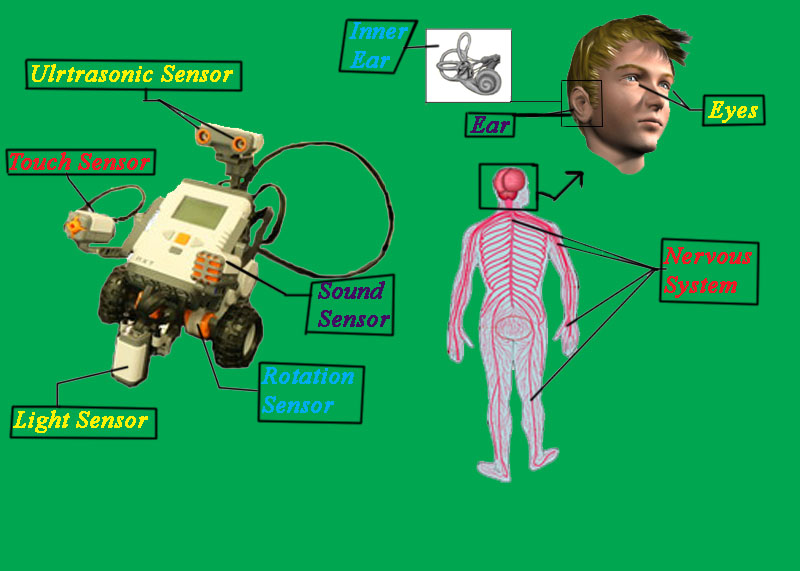 Inner Ear
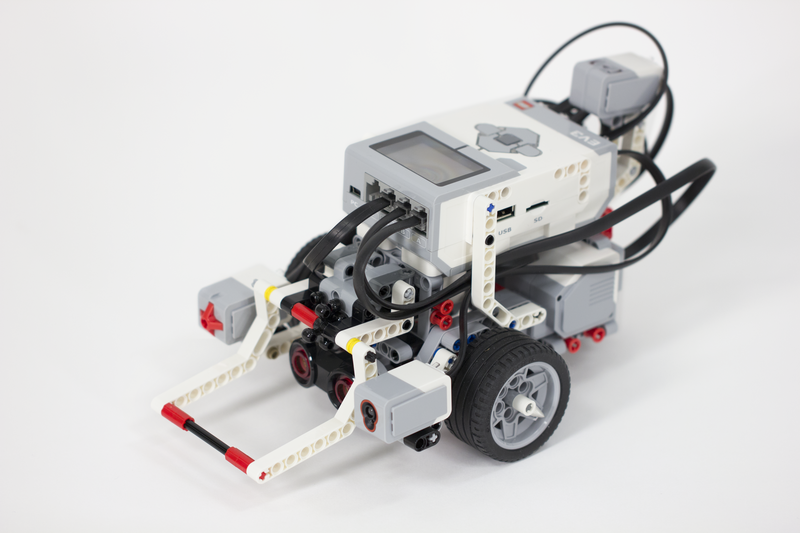 EV3 Brick
Touch Sensor
EV3 Motor
DECISIONS/THINKING –  computer (+ wires) vs. brain (nervous system)
SENSING – robot sensors vs. human senses
MOVEMENT – muscles vs. DC motors  (hands/legs vs. wheels)
6
Color Sensor
Ultrasonic Sensor
[Speaker Notes: Comparing a robot to a human.]
Let’s look at the brain, and then look at the computer
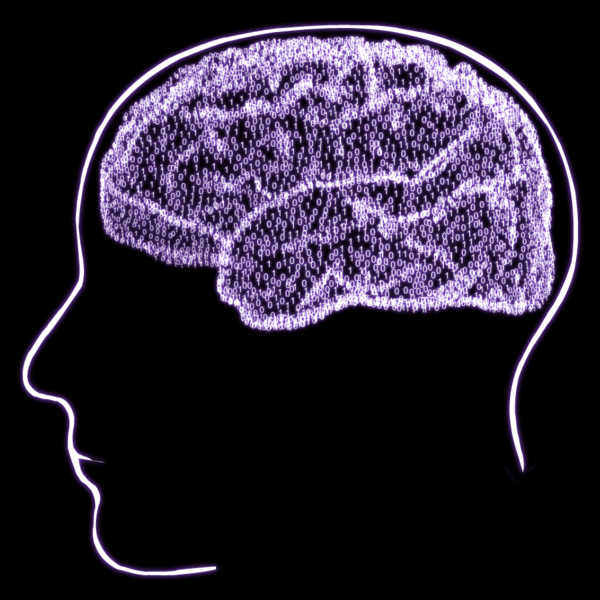 Can you list some things that your brain does for you?
7
Let’s look at the brainWhat things does your brain do for you?
think, plan
memory
speech
move
balance, posture
feel emotions
breathing, heart rate, blood pressure
see, hear, feel, taste, smell
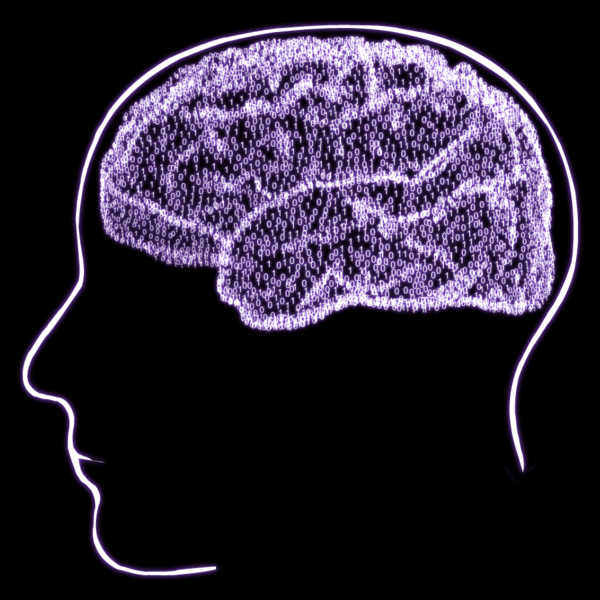 8
Looking at it another way, the brain…
Makes different types of decisions for you. For instance, it tells you when you are hungry.
Controls all your bodily functions, even without your knowing it! For instance, actions such as breathing, blinking, beating the heart and many others (that you will learn later in biology), are all controlled subconsciously by the brain all the time. 
Learns new things, such as riding a bicycle, swimming, languages, playing instruments, games or sports, and lots and lots of such skills.
Sensors provide continuous input to the brain through your eyes, ears, nose, skin and mouth. It must “understand” what the sensors tell it and make decisions. For example, run when you see a snake!
It does all this using about 100 billion neurons (humans) that talk to each other – right now we don’t really know how!
9
Human Nervous System
The nervous system is the set of wires (called nerves) that allow the sensors to talk to the brain, and the brain to talk to the muscles
The nervous system is like two sets of one-way streets


Through one set of nerves, the sensors tell the brain what they sense
Through another set of nerves, the brain tells the muscles to contract and causes the body to move
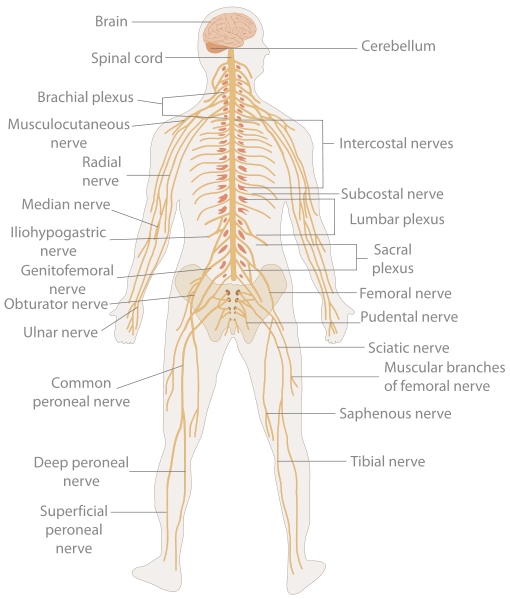 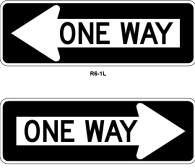 10
How does this happen in a robot?
Do you know your brain?
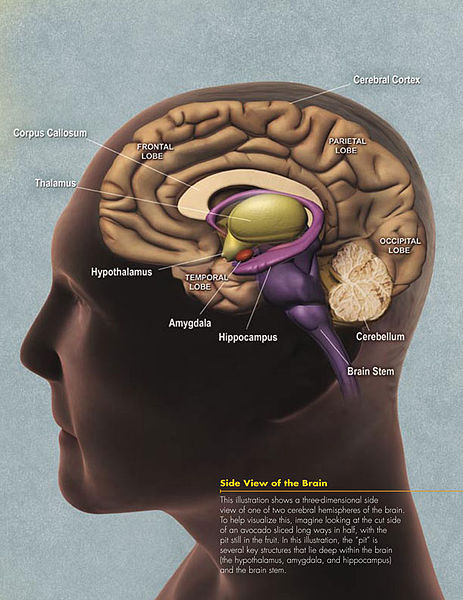 The brain is the decision center of the body
How does the brain and nervous system move our hands?
When a hot object is touched, the touch sensors are activated
Nerves transmit information from the touch sensors to the brain
The brain decides to move the arm back to protect the finger
The brain sends signals along nerves to muscles to move the arm
The muscles then move the arm
(We will look at details later)
11
Let’s look at the  structure of this “human computer.” 
Human Brain?
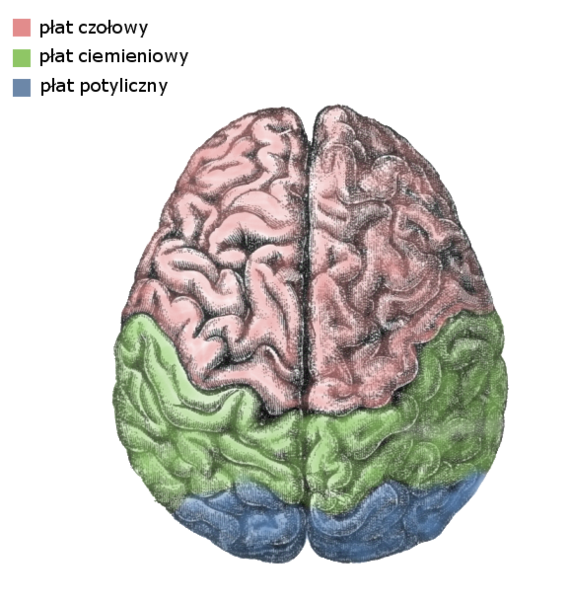 The human brain looks like a cauliflower and is about the same size. 
It is divided into right and left hemispheres. 
Human brains are divided into four lobes.

The brain is not colored like this (usually it appears gray); color is added in the drawings just to distinguish the lobes.
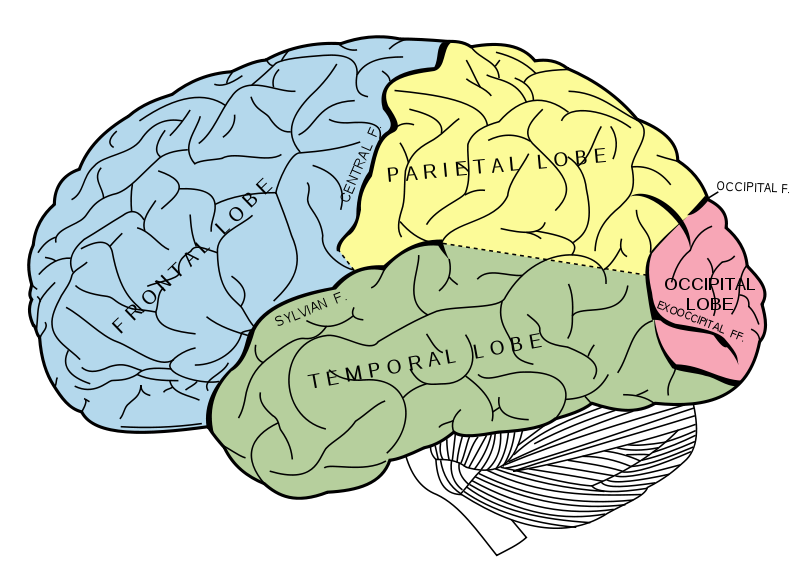 cerebellum 
12
Brain Sizes
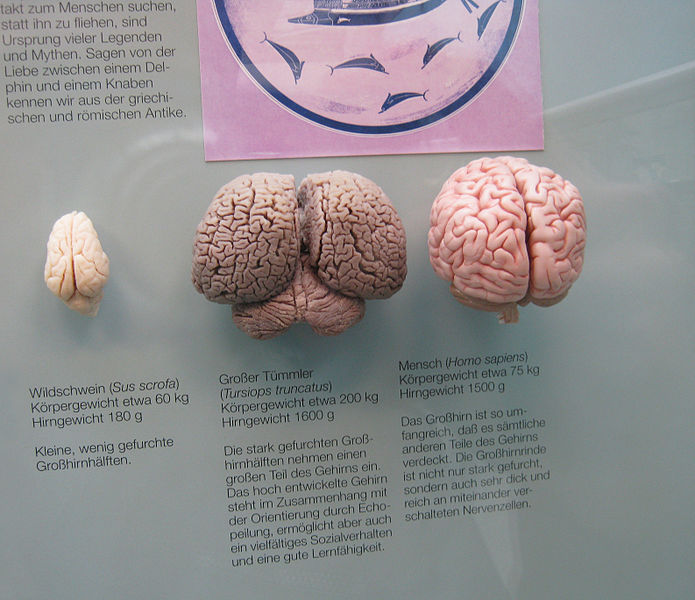 Scale model of brains from: 
wild pig (left)	 bottlenose dolphin  (middle)	 human (right) 

An adult human brain weighs ~ 3 pounds.
13
[Speaker Notes: The adult human brain weighs on average about 3 lbs. (1.5 kg).]
Four Lobes of the Brain
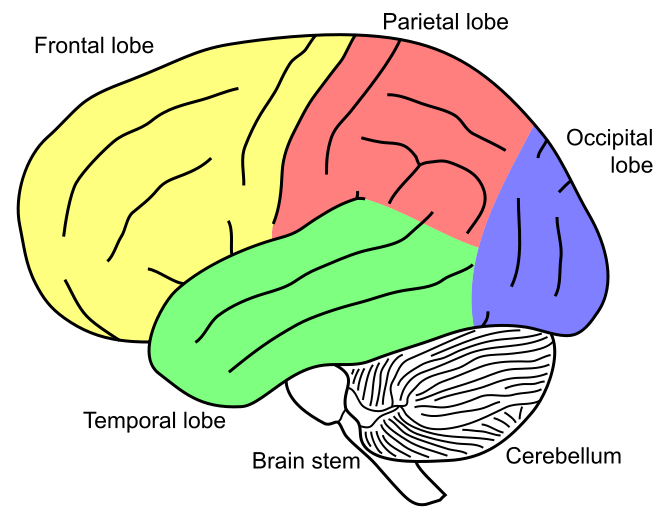 Check out details about the different lobes with a moving cursor at this website:
	http://thebrain.mcgill.ca/flash/d/d_01/d_01_cr/d_01_cr_ana/d_01_cr_ana.html#1
14
[Speaker Notes: Gyri are ridges.
Sulci are depressions.
Major sulci divide the brain into the four lobes.]
Worksheet
1. Make a sketch of the human brain and label the four lobes. 2. How much does an adult brain weigh?
15
[Speaker Notes: Worksheet questions]
DAY 2
16
In this lesson, we will only consider how our brains help us moveQ: Where does the idea/plan to move begin? A: From a brain region called prefrontal cortex, which is located in your frontal lobe
Tasks the prefrontal cortex helps us with:
planning
problem solving
complex thought
control
inhibition
17
How do we move?
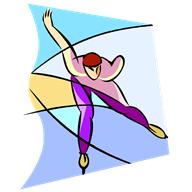 Most of our movements are in our control and we are aware (conscious) of them

Reflexes, such as a knee jerk, are movements that we are not aware of and cannot control

Let’s consider movements that we consciously control…
18
How do we move?
Most of our arm and leg movements are conscious decisions
First we plan a movement in our brain (using our prefrontal cortex) to move our leg
The prefrontal cortex then sends a signal to the motor cortex, which in turn sends a signal via the nervous systems to the leg
Finally, the muscles in the leg get the signal and perform the movement
19
Movement Activity
Complex control occurs in movement

While sitting, raise your right leg and rotate your foot clockwise from the hip, tracing circles in the air 
While continuing to do so, trace the number "6" in the air with your right hand
Now look at your foot: it has started turning in the other direction, even though you never consciously told it to!
You will study in later grades about the complex control that occurs in movement, but now you know it does happen!
This happens partly due to the normal difference in height between hand and foot. That difference, in conjunction with gravity and the Earth’s rotation, is enough to affect the body’s highly sensitive limb rotation mechanisms.
20
Parts of the brain that help us move
motor association cortex
primary motor cortex
basal ganglia
cerebellum
21
How do we move?
Waving Goodbye
This action needs:
Thought – I need to wave bye 
I want to wave bye 
Start the motion to wave bye
Make sure the hand goes back and forth in bye
Stop the hand waving
22
How do we move?
The thought and desire to wave goodbye comes from the prefrontal cortex

Movement starts from the primary motor cortex
23
How do we move?
Primary motor cortex
Initiates the voluntary movement
If you want to wave goodbye, this part of the brain starts the action
Different parts of the body are represented in the motor cortex upside down with the knees on top and the legs on the medial side
Look at this website to see how the motor/sensory homunculus works
http://www.cs.uta.fi/~jh/homunculus.html
24
[Speaker Notes: Alternate homunculus website: http://web1.stmaryssen-h.schools.nsw.edu.au/SMSHS/ricks%20sites/Biology%20web%20site/HSC_9_5%20communications/Homunculus/Homunculus_two.html]
Sensory/Motor HomunculusMapping of the different body parts in the brain
A sensory/motor homunculus (important medical term!) is a pictorial representation of the anatomical divisions of the parts of the human cortex directly responsible for the movement and exchange of sense and motor information with the rest of the body
For example, taste information from your tongue goes to a very specific part of the brain, as shown by the homunculus
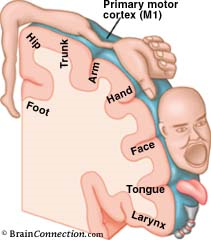 25
How do we move?
Motor association cortex – coordination of complex movement of waving
The primary motor cortex starts the wave and the motor association cortex coordinates the movement of the other muscles as you wave
26
How do we move?
In Parkinson’s disease, the basal ganglia are damaged and a person has difficulty starting movement 
It would be difficult to make the hand start the movement to wave goodbye
27
How do we move?
Cerebellum
Important in regulating movement
Improves coordination of new movements by calming certain neural pathways that would otherwise impede the fluidity of the movements
When waving goodbye, helps make the hand move smoothly in space and not go too far on either end
28
How do we move?
When someone tries to touch his/her nose, the cerebellum provides the information on the distance the hand needs to travel before touching the nose
Alcohol causes the cerebellum to not function correctly. When the cerebellum does not function correctly, basic movements, such as walking and balancing, become difficult. Police check for difficulty in basic movements to determine whether a person is drunk (coordination impaired)
29
Brains vs. Computers
Both make “decisions,” for example, the brain decides when to walk; a computer decides what to display on the screen

Both need “inputs” from sensors to make decisions.Can you think of examples?

Both process “electrical signals.”

Both have the capacity to store “memories.” As a child your brain learns how to walk/swim and stores the procedure in the brain, and it replays them when you walk/swim. Similarly, a computer remembers whatever it has been programmed to do.

 Other?
30
What are some similarities between brains and computers?
[Speaker Notes: Similarities: makes decisions, needs energy, takes inputs, uses electrical signals, gives outputs, stores memories
The brain processes information, needs energy (from food), takes information from the senses and provides responses to muscles, using the nervous system as “wiring” for all communications.
A computer has a central processing unit, needs a power supply, and has lots of wiring for communications with input (sensors) and output devices (motors, speakers, etc.).]
What is a computer?
A computer takes data from input devices such as a keyboard or mouse, processes the information using its “brain,” and then provides the OUTPUTs via devices, such as a monitor or speaker
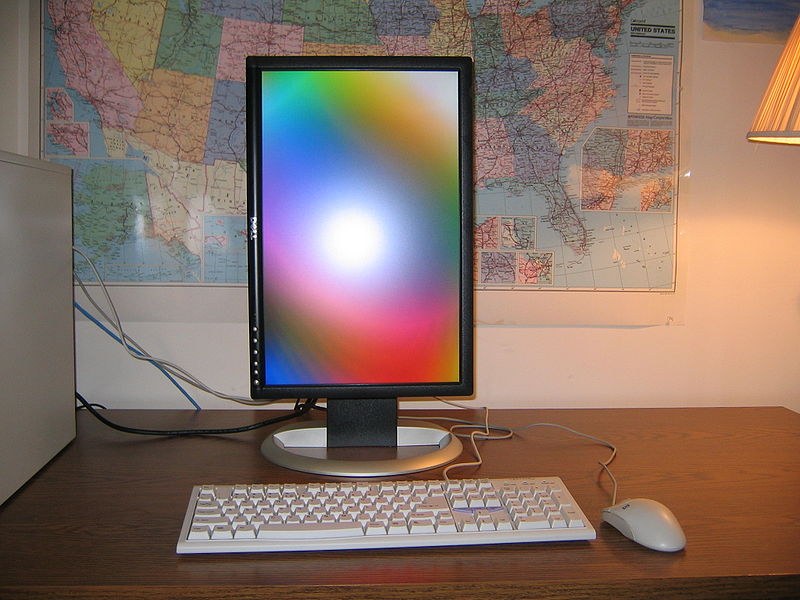 31
What does a computer do?
Computers are getting smarter every day. But they are not as smart as your brain right now.
Computers just follow “programs” that humans write and do what the programs tell them to do. So, if we write advanced programs (you will learn in later grades how to write software programs), we can make the computer do a lot of fancy things.
Computers store data and have memory.
Computers do some calculations faster than your brain.
As mentioned earlier, brains do many more tasks than a computer.
Computers have limited numbers of sensors compared to humans. You have about 50,000 touch sensors on your thumb alone, and millions throughout your body. The brain has to make sense of all these sensor inputs. A computer would be over-loaded if it had to handle so many sensors! Humans do it easily.
But computers are improving!
32
What are some differences between brains and computers?
[Speaker Notes: Differences: Computers are not as smart as brains; they just follow programs written by humans. Computers can do some calculations faster than brains, but have limited numbers of sensors. Computers would be overloaded if they had to process the number of sensor inputs (millions!) that human brains do easily.]
Questions: Computers vs. Brains
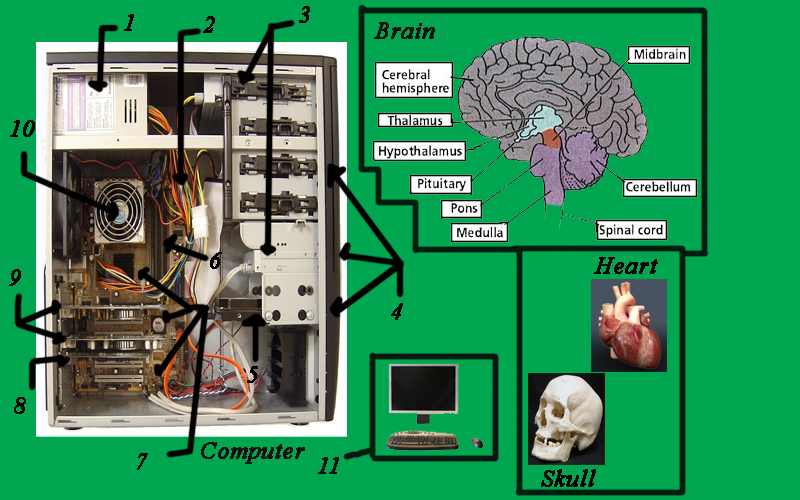 What human organ acts as the power supply for the brain? For a computer?

Look at all the wires in the computer. What is the equivalent in our bodies?

What devices provide inputs to the brain? What are the equivalents in a computer?

What devices provide output from the brain? What are the equivalents in a computer? 

What houses and protects the brain? What is the equivalent in a computer?
33
[Speaker Notes: Read aloud the questions to students.]
Comparing Functions
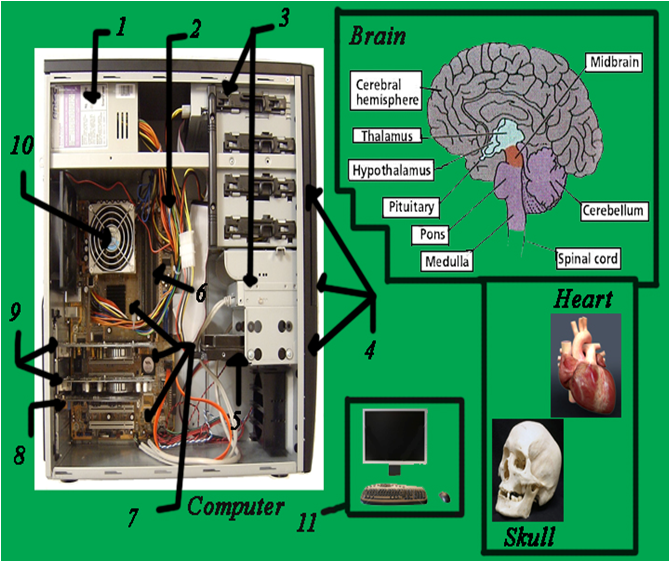 The heart supplies power for the brain to function = power supply / computer battery (1)

The spinal cord/nervous system relays signals from inputs to the brain = computer wiring (2)

Our senses are the “devices” that provide input to the brain = keyboard, drives (floppy / CD / DVD) (3), networking cards (8), fingerprint and retinal scans provide computer input

Our mouths (for speech) and limbs (for movement) provide output from the brain = monitor and speakers (11)  provide computer output

Our skulls  protect the delicate brain = case (5) protects vulnerable computer parts
34
Comparison
How do you jerk your hand back when you touch something really hot?
How can you program a robot to mimic that?
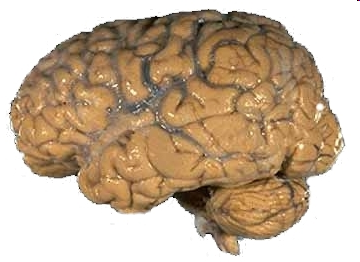 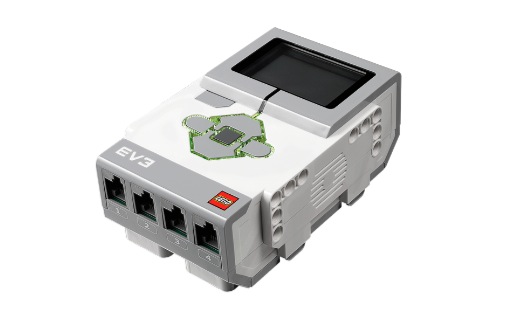 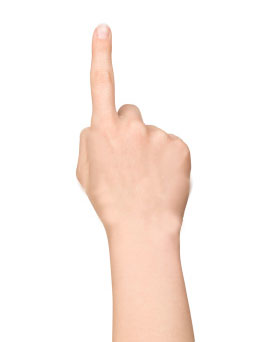 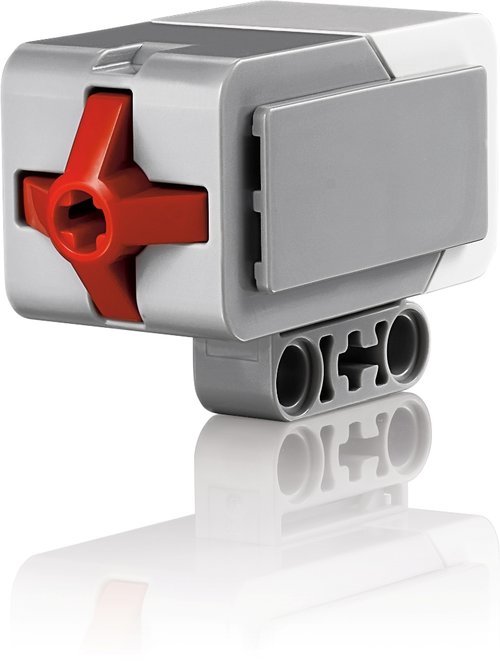 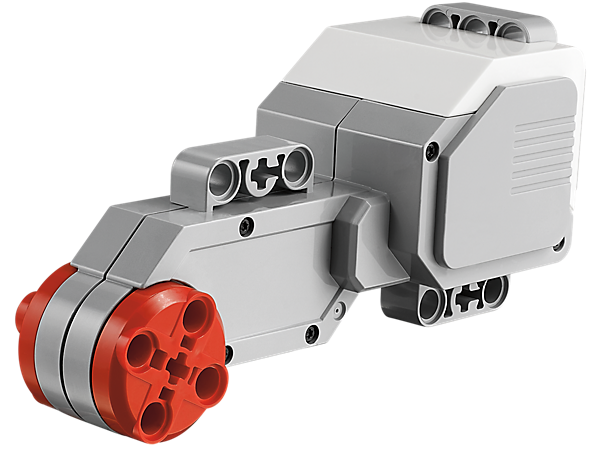 35
[Speaker Notes: Ask students these questions. Write their ideas on the board.]
How you sense something by touch?
When you touch something, the sensory organs at the tips of your fingers send signals to the brain through nerves
These signals travel to the brain through the spinal cord. All the signals related to human body must travel through the spinal cord
Thus, the spinal cord can be referred to as the common pathway for brain signals
The brain processes the information and then sends its decision back through the same neural “wires” to the muscles in your hand to react appropriately
Example: When you touch a hot object, the nerves carry the signal to the brain and the brain decides it is bad for you, and immediately sends back a signal to the muscles in your hand to withdraw the fingers. This signal transmission takes place in a fraction of a millisecond
36
Touch sensors on our skin
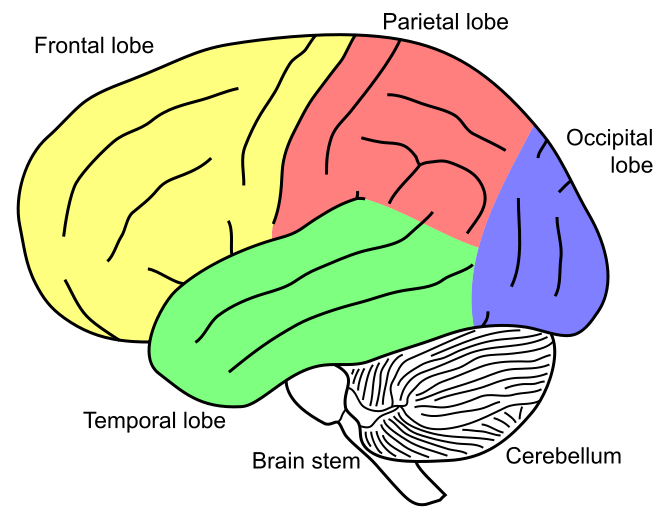 37
Watch “The Sensory Cortex and Touch” video (1:08 min):
http://www.youtube.com/watch?v=IC3YTJNu0Ec&feature=related
[Speaker Notes: Optional video provides details related to touch sensors on human skin]
How do muscles help us move?
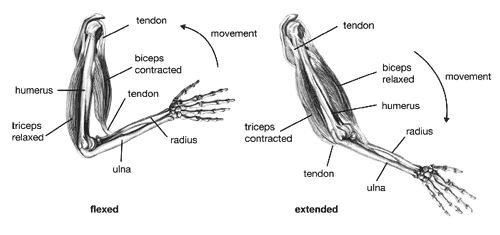 Example: bending your elbow
Muscles help us move by contracting, which causes them to pull on our bones using connections called tendons.  These contractions are caused by signals sent by the brain through the nervous system to the muscles
To bend the elbow, your biceps muscle contracts, which causes your triceps muscle to relax.  The biceps muscle pulls on the inside of your forearm, pulling it upward and bending your elbow
To straighten your elbow, the triceps contracts, causing your biceps to relax.  The triceps pulls on the outside of your  forearm, causing your arm to straighten
Similar analysis applies to moving your legs. Walking requires the use of about 200 muscles, including the small ones
38
[Speaker Notes: See alternate image of arm muscles relaxed and contracted at http://www.shapefit.com/right-to-bare-arms-women.html
file name: armmuscles.jpg; "Right To Bare Arms - Great Exercises For Women Who Want Amazing Arms." Get Into Shape Stay Fit - Meal Plans & Workout Routines To Burn Fat & Build Muscle. Web. 04 July 2010.]
How does your hand jerk back when touching a hot object?
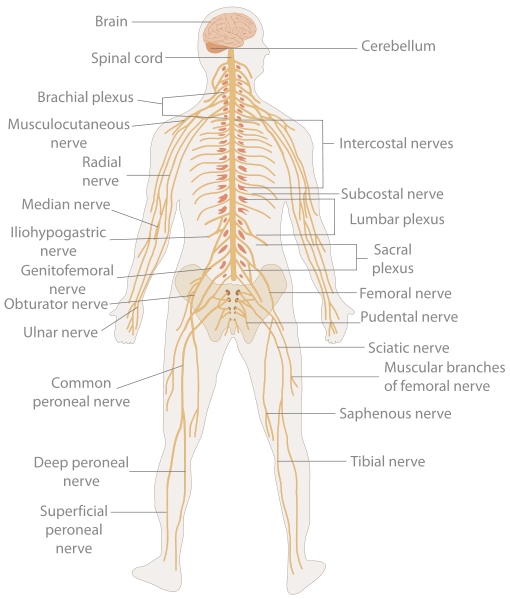 Sensors on your finger take the information about how hot it is to the spinal cord via nerves (all part of your “nervous system”)
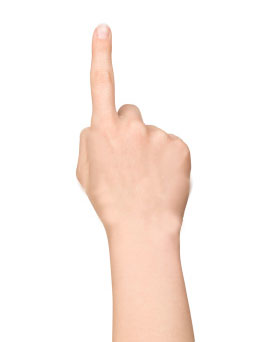 39
How does your hand jerk back?
Your “nervous system” decides that it is too hot and orders the muscles of your hand to pull back the finger
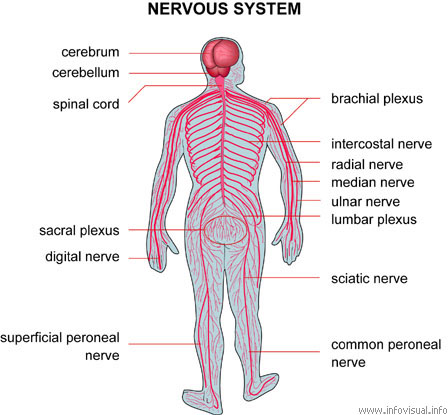 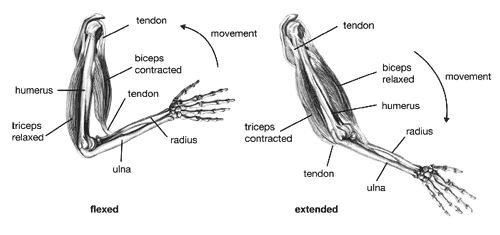 finger moved back
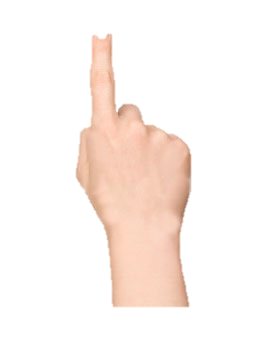 contract biceps
40
DAY 3
41
Review: Do you know your brain?
The brain is the decision center of the human body
How does the brain and nervous system move our hands?
We get information from sensors
When you touch something, sensors obtain data about the object, such as its temperature or texture
Based on that input, our brains tell the muscles in our hands to move appropriately
How is this done?
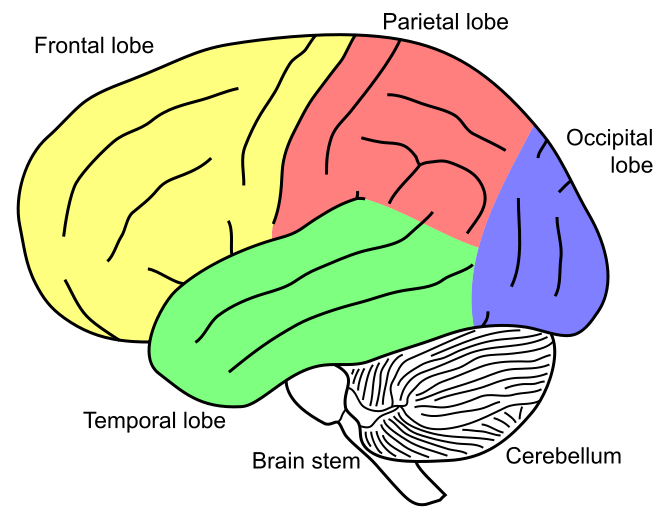 42
Now let us look at how brains are similar to computers 
Review: Brains vs. Computers
Both make “decisions,” for example, brains decide when to walk; computers decide what to display on screens

Both need “inputs” from sensors to make decisions. Can you think of examples?

Both process “electrical signals.”

Both have the capacity to store “memories.” As a child, your brain learned how to walk/swim and stores the procedure in the brain, and it replays them when you walk/swim. Similarly, a computer remembers whatever it has been taught.

 Other?
43
Review: What does a computer do?
Computers are getting smarter every day. But they are not as smart as your brain right now.
Computers follow “programs” that humans write and do what programs tell it to do. So, if we write advanced programs (you will learn in later grades how to write software programs), we can make computers do a lot of fancy things.
Computers store data and have memory.
Computers do calculations faster than your brain.
As mentioned earlier, brains do many more tasks than a computer.
Computers have limited numbers of sensors compared to humans. You have about 50,000 touch sensors on your thumb alone, and millions throughout your body. The brain makes sense of all these sensory inputs. A computer would be overloaded if it had to handle so many “sensors”! But humans do it easily.
But computers are improving!
44
Review: Comparing Functions
The heart supplies power for the brain to function = power supply / computer battery (1)

The spinal cord/nervous system relays signals from inputs to the brain = computer wiring (2)

Our senses are the “devices” that provide input to the brain = keyboard, drives (floppy / CD / DVD) (3), networking cards (8), fingerprint and retinal scans provide computer input

Our mouths (for speech) and limbs (for movement) provide output from the brain = monitor and speakers (11)  provide computer output

Our skulls  protect the delicate brain = case (5) protects vulnerable computer parts
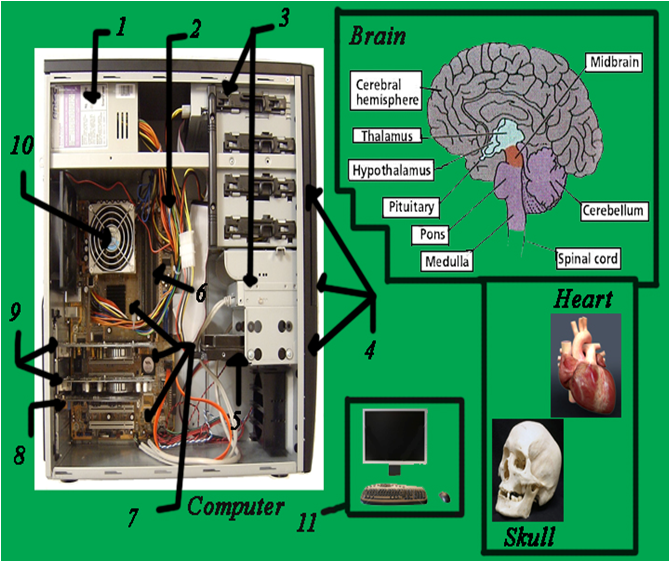 45
Stimulus-to-Response Framework
stimulus    sensor   coordinator    effector    response
touch    pain receptor    nervous system    muscle    movement
Looking at the sequence of steps above, this is what happens when you touch something hot:  The stimulus is touch, the sensor is the temperature/pain receptor on your finger that senses it and relays it to the nervous system (spinal cord and brain), which is the coordinator. The coordinator makes the decision of how to react, and then commands the hand muscles (acting as the effector) to jerk back quickly.  
The framework takes us from stimulus (touch) to response (hand movement)
Your task: 
Sketch out how the stimulus-to-response sequence might be implementedin a robot. Identify all the components as in the example listed above.
46
[Speaker Notes: Introduce the framework of “stimulus-sensor-coordinator-effector-response”]
DAY 3 (post-lesson assessment)

Brain is a Computer Quiz

 Describe how your brain coordinates conscious movement, such as moving your hand to pick up a glass of milk.



2. How is your brain similar to a computer? Identify which parts of brains and computers implement similar functions?



 Describe how your brain causes your hand to jerk back when your finger touches a hot object.
47
[Speaker Notes: Post-lesson quiz]
DAY 3 (post-lesson assessment)
Brain is a Computer Quiz Answers

 Describe how your brain coordinates conscious movement, such as moving your hand to pick up a glass of milk.

The prefrontal cortex decides that it has to pick up the glass. Then, it passes that desire to the primary motor cortex that coordinates the activity. It sends information to the correct muscles to move, and makes them move with the assistance of two other structures: basal ganglia and the cerebellum.

2. How is your brain similar to a computer?  Identify which parts of brains and computers implement similar functions?

Both make decisions. Both take inputs from sensors, for example, from touch sensors or finger sensors. Both provide outputs to actuation devices, for example, to move a muscle or a motor.

 Describe how your brain causes your hand to jerk back when your finger touches a hot object.

Sensors on your finger take the information about how hot it is to the spinal cord via nerves (all part of your “nervous system”). The “nervous system” decides that it is too hot and orders the muscles of your hand to pull back the finger.
48
Vocabulary
computer	A human-created electronic device that processes data, performs mathematical and logical calculations, displays graphics, and helps you connect to the internet.

robot	A mechanical device that sometimes resembles a human and is capable of performing a variety of often complex human tasks on command or by being programmed in advance.

sensor	A device that converts one type of signal to another. For instance, a tachometer displays the speed that your car is traveling.

emotions	Feelings. Such as feelings of happiness, sadness or fear.

homunculus	A drawn mapping that shows where the various regions of the body (finger, nose, etc.) are connected in the brain.

stimulus	Something that causes a response.
49
Image Sources
Image 1a: child and robot dog; source: 2008 Stuart Caie, Wikimedia Commons http://commons.wikimedia.org/wiki/File:AIBO_ERS-7_following_pink_ball_held_by_child.jpg 
Image 1b: x-ray like image showing shoulders, spinal cord and brain in a head; file name: MP900438746-225x300.jpg; source: AZ Dept. of Health Services Director's Blog http://directorsblog.health.azdhs.gov/wp-content/uploads/2013/02/MP900438746.jpg 
Image 2: Picture of the brain; file name: CCN.png; source: http://commons.wikimedia.org/wiki/File:CCN.png
Image 3: Nervous system; file name: TE-Nervous_system_diagram.svg.png; source: theEmirr, Wikimedia Commons http://commons.wikimedia.org/wiki/File:TE-Nervous_system_diagram.svg 
Image 4: Side view drawing of human brain with parts identified; file name: NIA human brain drawing.jpg; source: National Institute for Aging, Wikimedia Commons {PD}  http://commons.wikimedia.org/wiki/File:NIA_human_brain_drawing.jpg 
Image 5a: Human brain with four lobes identified; file name: Gray728.svg; Source: Mysid, Wikimedia Commons http://commons.wikimedia.org/wiki/File:Gray728.svg 
Image 5b: Human brain showing left and right hemispheres; file name: Płaty mózgu.png; source: Wikimedia Commons http://commons.wikimedia.org/wiki/File:P%C5%82aty_m%C3%B3zgu.png
Image 6: Brain sizes; file name: GeTursiops_truncatus_brain_size.JPG; source: Boksi, Wikipedia http://en.wikipedia.org/wiki/File:Tursiops_truncatus_brain_size.JPG
Image 7: Four lobes of the brain; file name: Gehirn, lateral - Lobi eng.svg; source: 2007, NEUROtiker, Wikimedia Commons  http://commons.wikimedia.org/wiki/File:Gehirn,_lateral_-_Lobi_eng.svg
Image 8: Child sitting next to a stack of comic books and reading; file name: MP900232988.jpg; source: Microsoft clipart http://office.microsoft.com/en-us/images/cartoons-CM079001908.aspx#ai:MC900232988
Image 9: Skating figure; file name: MH900149674; source: Microsoft clipart: http://office.microsoft.com/enus/images/results.aspx?qu=skating#ai:MC900149674|mt:0|
50
Image Sources (continued)
Image 10: Ballerina dancing; file name: MP900405192.jpg; source: Microsoft clipart: http://office.microsoft.com/en-us/images/results.aspx?qu=movement&tl=3#ai:MP900405192
Image 11: Beach volleyball ; file name: MP900430614.jpg; source: Microsoft clipart: http://office.microsoft.com/en-us/images/sports-CM079001966.aspx#ai:MP900430614
Image 12: Emoticon saying goodbye ; file name: MP900442024.jpg; source: Microsoft clipart: http://office.microsoft.com/en-us/images/results.aspx?qu=bye#ai:MC900442024|mt:0
Image 13: Two children side by side; file name: MP900423023.jpg; source: Microsoft clipart: http://office.microsoft.com/en-us/images/results.aspx?qu=up+side+down&tl=3#ai:MP900423023
Image 14: Picture of the motor homunculus; file name: Homunculus_two.html; source: PositScience via National Public Radio http://www.npr.org/templates/story/story.php?storyId=101960403 
Image 15: office bye; file name: MP900060145.jpg; source: Microsoft clipart: http://office.microsoft.com/en-us/images/similar.aspx#ai:MC900060145
Image 16: children with raised hands; file name: MP900425487.jpg; source: Microsoft clipart: http://office.microsoft.com/en-us/images/results.aspx?qu=child+raising+hand&tl=3#ai:MP900425487
Image 17: Man in a suit demonstrating the body language for thinking; file name: MP900150563.jpg; source: Microsoft clipart: http://office.microsoft.com/en-us/images/emotions-CM079001910.aspx#ai:MC900150563
Image 18: hand and computer icon; file name: MP9004383321.jpg; source: Microsoft clipart: http://office.microsoft.com/en-us/images/results.aspx?qu=hand#ai:MP900438332
Image 19: Components of a computer; file name: pantalla plana.jpg; source: 2005 Nick Gray, Wikimedia Commons {PD} http://commons.wikimedia.org/wiki/File:PANTALLA_PLANA.JPG
Image 20: Arm muscles flexed and extended; file name: figure3-2.gif; source : National Institutes of Health http://science.education.nih.gov/supplements/nih6/bone/guide/lesson3b.htm
51